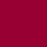 Modificações do Regulamento de execução do PCT, em vigor a partir de 1 de Julho de 2022
Alterações das Regras do PCT a partir de 1 de Julho de 2022 (1)
Modificação das Regras 5, 12, 13ter, 19.4 e 49
 ST.26 substituirá ST.25 como norma relativa a listagens de sequências
 Alterações relevantes das Instruções Administrativas, incluindo uma revisão completa do Anexo C (substitui a norma ST.25 da OMPI)
 Todas as listagens de sequências devem ser fornecidas em formato XML
 Textos livres dependentes da língua já não precisam ser repetidos na parte principal da descrição
 Textos livres podem ser depositados em mais de uma língua
 Valores adicionais dos qualificadores obrigatórios para cada sequência
 Mais tipos de sequências a serem incluídos de acordo com a norma ST.26
Alterações das Regras do PCT a partir de 1 de Julho de 2022 (2)
Modificação das Regras 5, 12, 13ter, 19.4 e 49 (cont.)
Quando a língua dos textos livres ou o formato eletrônico não forem aceites pelo Organismo receptor, o pedido será transmitido para a Secretaria Internacional como Organismo receptor (RO/IB)
Ferramenta de computador WIPO Sequence 
Permite a redação pelos requerentes de listagens de sequências conformes com a norma
Pode ser baixada em https://www.wipo.int/standards/pt/sequence/index.html 
As Regras modificadas se aplicam a pedidos internacionais depositados no dia 1 de Julho de 2022 ou após
A nova Norma também deve ser usada para depositar pedidos nacionais a partir da mesma data
Alterações das Regras do PCT a partir de 1 de Julho de 2022 (3)
Modificação da Regra 82quater do PCT
"Epidemia" foi adicionada à lista de emergências
Permite aos Organismos que renunciem à exigência de apresentar provas para justificar atrasos segundo a Regra 82quater.1
Autorização de estabelecimento de um período de extensão dos prazos pelos Organismos nos casos de perturbações generalizadas
A Regra modificada se aplica a prazos determinados no Regulamento que expirem no dia 1 de Julho de 2022 ou após